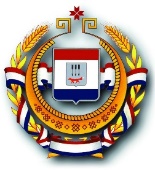 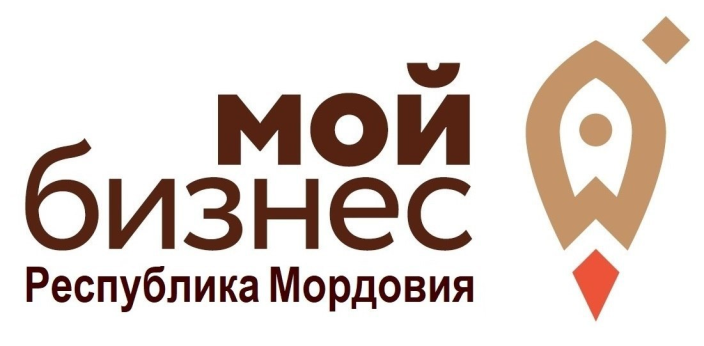 Министерство экономики, торговли и
предпринимательства Республики Мордовия
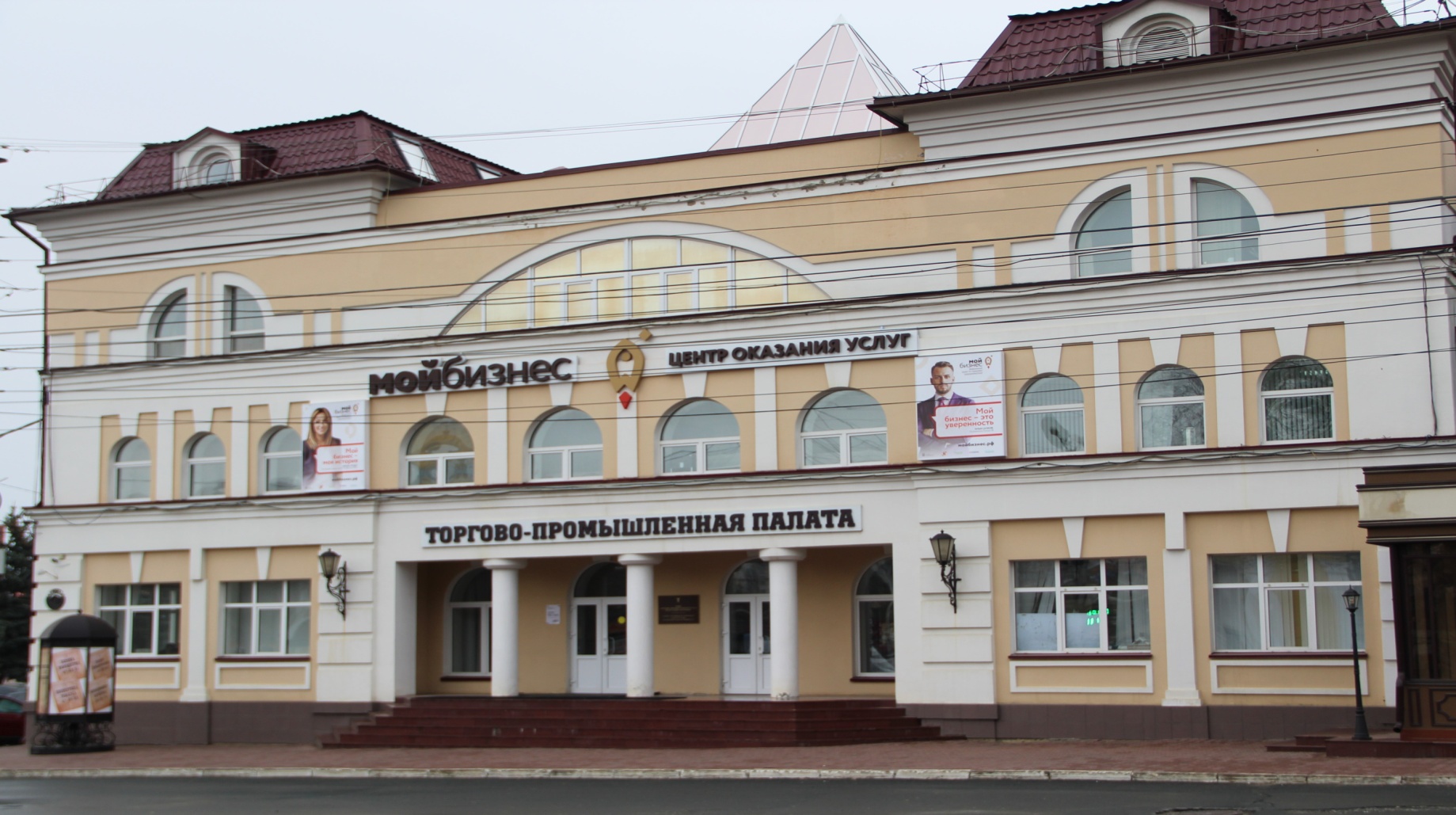 МЕРЫ ГОСПОДДЕРЖКИ В ЦЕНТРЕ «МОЙ БИЗНЕС»
2022
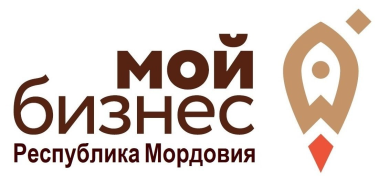 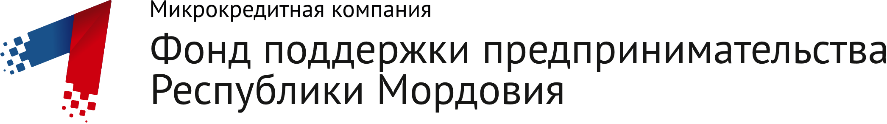 ФИНАНСОВАЯ ПОДДЕРЖКА: ЛЬГОТНЫЕ МИКРОЗАЙМЫ* (!! % ставки актуальны на 27.01.2022г.)
ПРОГРАММЫ КРЕДИТОВАНИЯ
Стандартный – 8,5%
Рефинансирование - 8,5%
Поддержка – 7,75%
для пострадавших ОКВЭД
Ресурсный – 1%  
до 3 000 000 рублей
клиентам АО «АКТИВ БАНК» и АО «КС БАНК»
Приоритетный  – 8,25%
туризм,  строительство,
промышленность, сельское хоз-во, экспортная деятельность
Инвестиционный – 6,5% 
    на приобретение основных средств
*Максимальная сумма займа рассчитывается как разница между суммой остатка на расчётном счете и страховой выплатой равной 1,4 млн руб., но не более 3 млн руб.
Маркетплейсы - 6,5%
Антикризисный - 1%
Поддержка НХП - 2%
народные художественные промыслы
С 2021 года доступно кредитование по госпрограммам самозанятым и начинающим предпринимателям
Кредитование самозанятых граждан
Кредитование начинающих предпринимателей
«Я сам»
«Лёгкий старт»
до 500 000 рублей  4,25%
до 1 000 000 рублей  1%
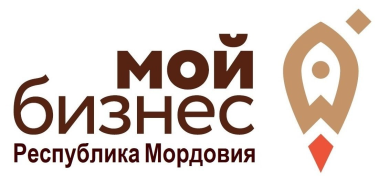 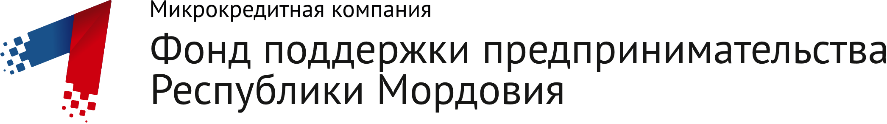 ФИНАНСОВАЯ ПОДДЕРЖКА: ЛЬГОТНЫЕ МИКРОЗАЙМЫ
ПРОГРАММЫ КРЕДИТОВАНИЯ ФОНДА 
направлены на поддержку предпринимателей, которые не могут воспользоваться традиционными банковскими продуктами
Максимальный срок 36 месяцев
(в режиме ПГ – 24 месяца)
Процентная ставка от 1%
До 5 000 000 рублей
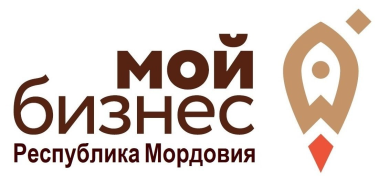 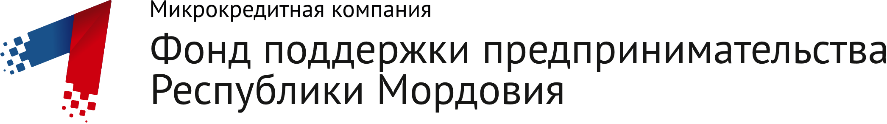 ОБЕСПЕЧЕНИЕ ПО ЗАЙМУ
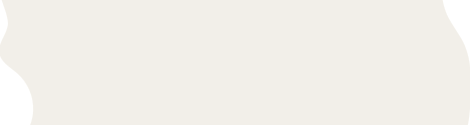 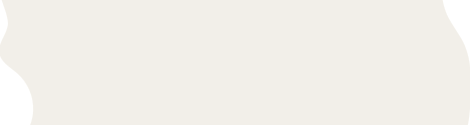 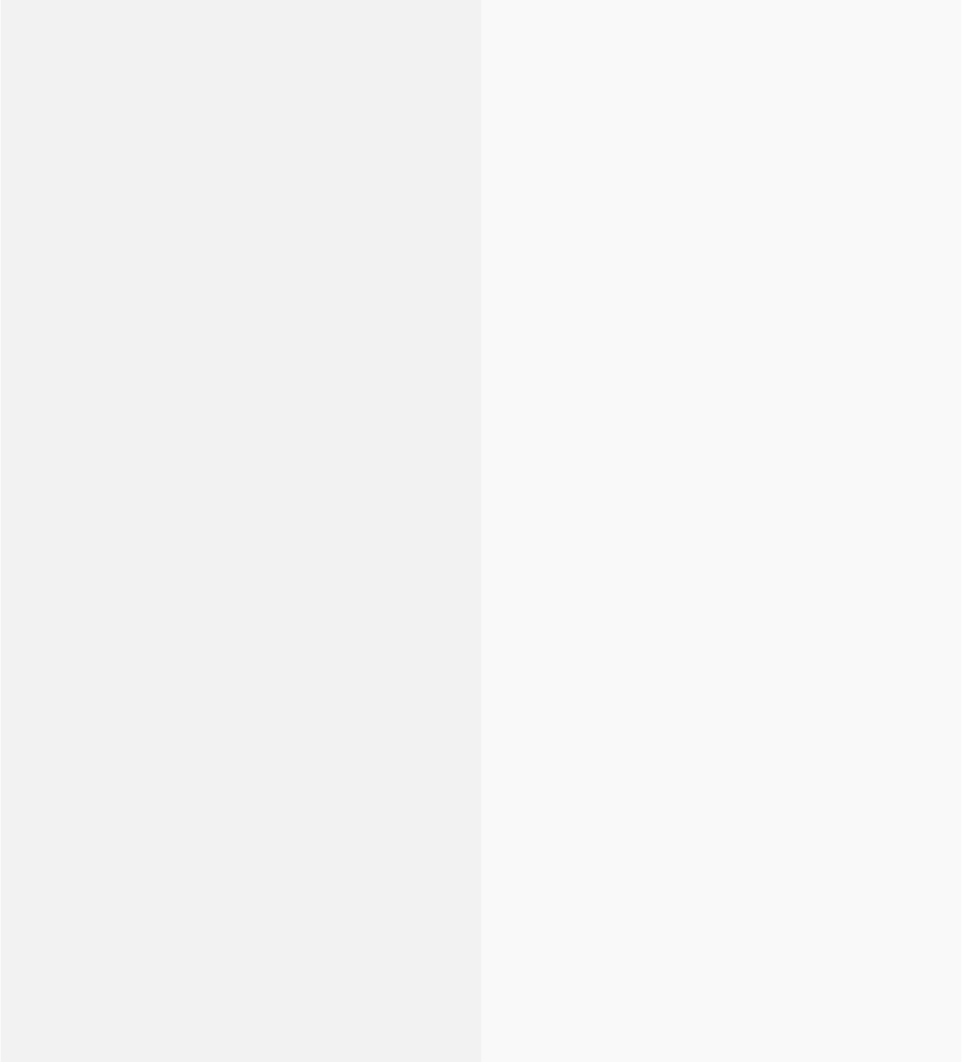 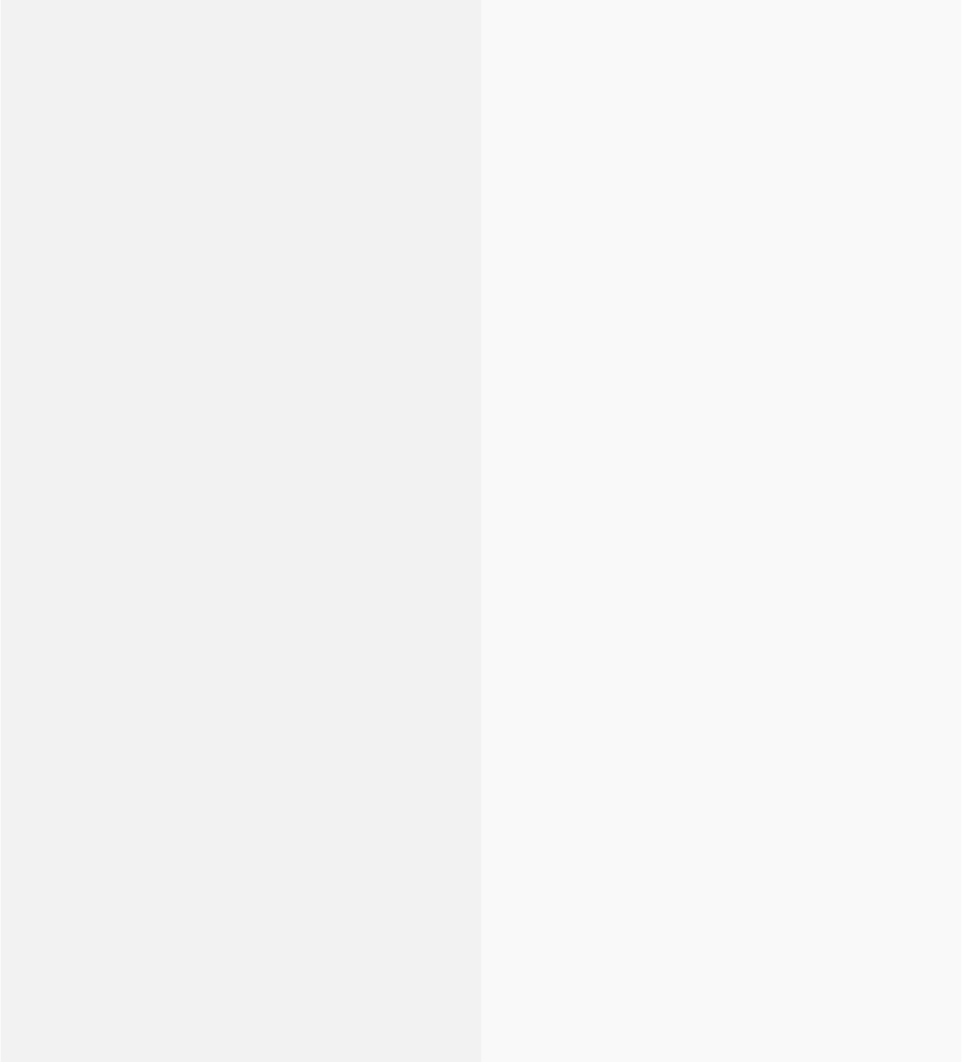 ЗАЛОГ
ОСНОВНОЕ ОБЕСПЕЧЕНИЕ
Движимое имущество (в том числе приобретаемое), фактически расположенное на территории Республики Мордовия

Недвижимое имущество, зарегистрированное на территории Республики Мордовия (в том числе приобретаемое, за исключением недвижимого имущества жилого назначения)

Объекты интеллектуальной собственности

ПОРУЧИТЕЛЬСТВО РГО – 50% ОТ СУММЫ ЗАЙМА
Не более 1 000 000 рублей: поручительство (физ./юр.лиц/самозанятого) и (или) залог (транспортные средства, самоходные машины, оборудование, недвижимость, объекты интеллектуальной собственности)

Более 1 000 000 рублей: поручительство (физ./юр. лиц/самозанятого) и залог (транспортные средства, самоходные машины, оборудование, недвижимость, объекты интеллектуальной собственности)
* В режиме повышенной готовности или режима чрезвычайной ситуации на территории Республики Мордовия в соответствии с Федеральным законом от декабря 1994 г. № 68-ФЗ "О защите населения и территорий от чрезвычайных ситуаций природного и техногенного характера" (Собрание законодательства Российской Федерации, 1994, N 35, ст. 3648; 2020, № 14, ст. 2028) максимальный срок предоставления микрозайма не превышает 24 месяцев.
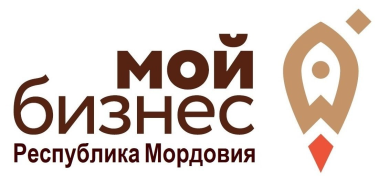 КОНТАКТЫ
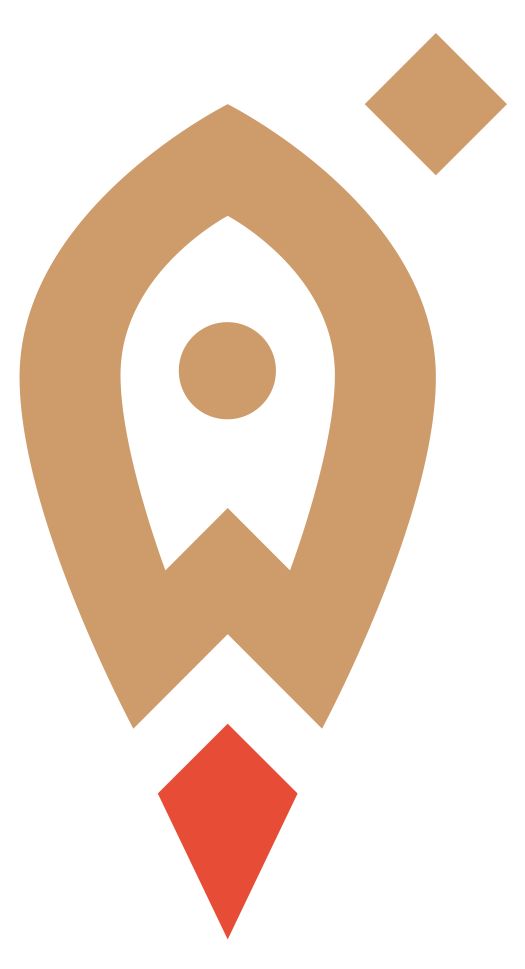 Центр «Мой бизнес» Республики Мордовия
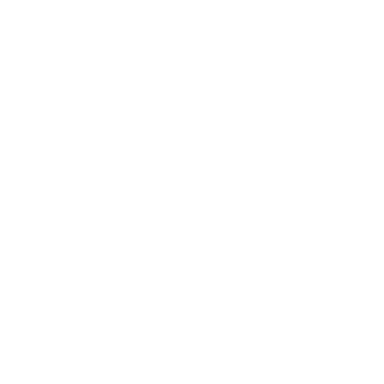 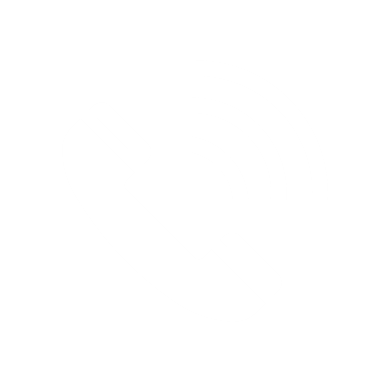 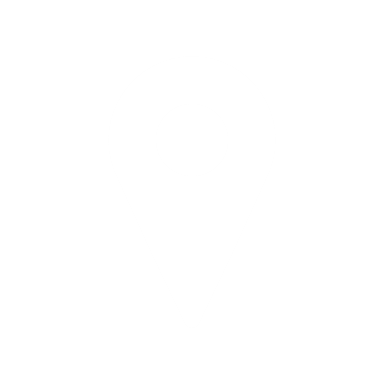 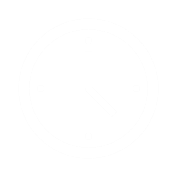 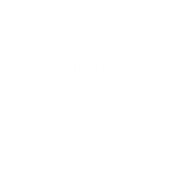 www.mbrm.ru
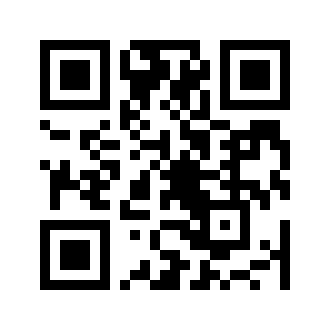 Республика Мордовия 
г.о. Саранск 
ул. Московская, д.14.
info@mbrm.ru
С 9:00 до 18:00, понедельник-пятница. 
Без перерыва на обед
8(8342)24-77-77, 39-55-55
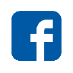 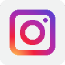 https://t.me/moibizrm